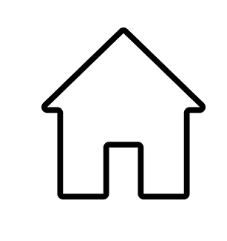 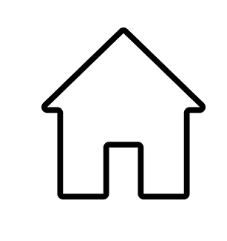 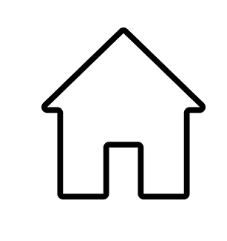 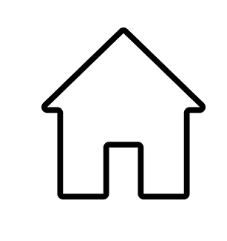 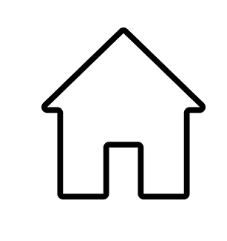 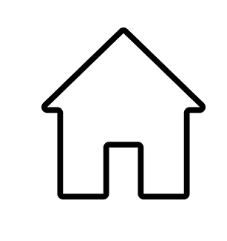 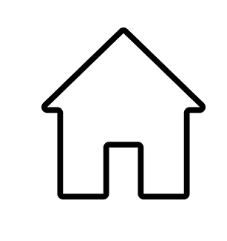 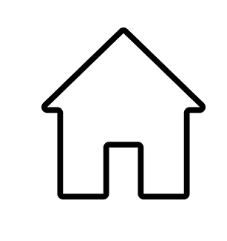 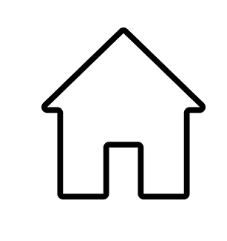 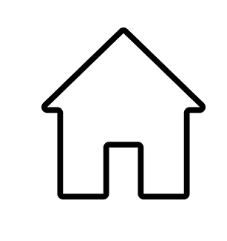 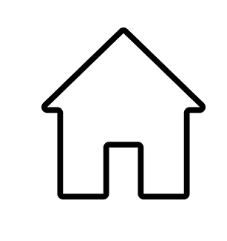 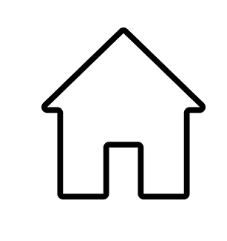 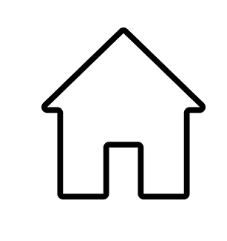 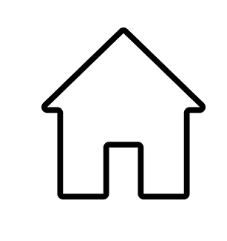 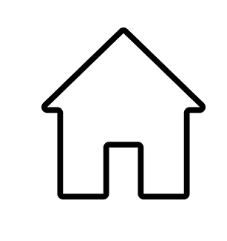 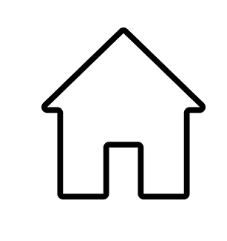 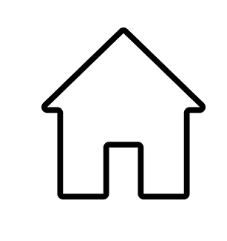 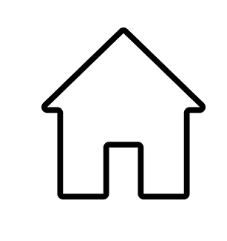 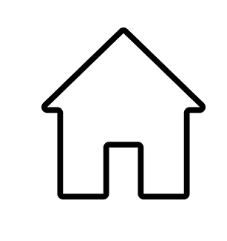 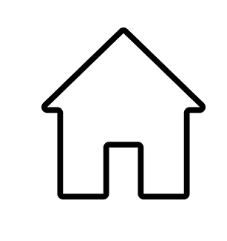 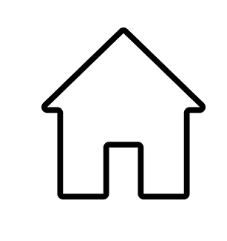 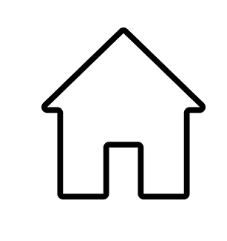 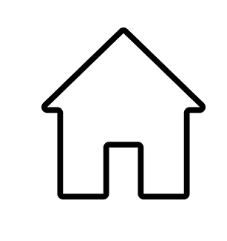 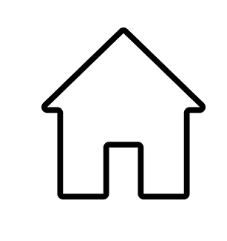 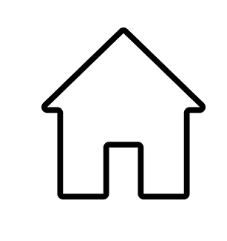 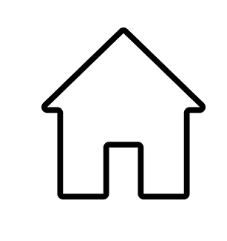 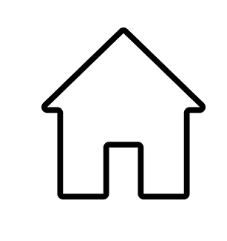 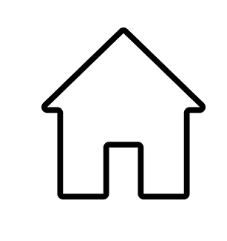 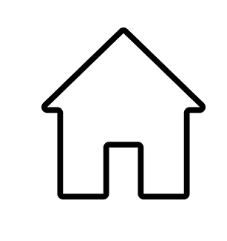 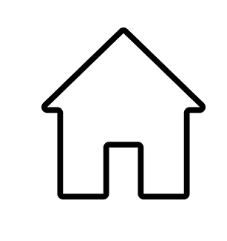 2023 Goal Chart
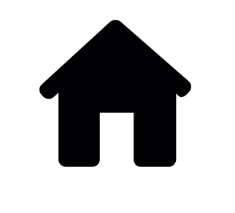 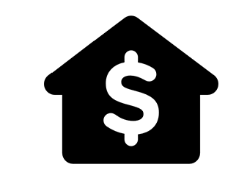 30
$40,000,000
UNITS SOLD
SALES VOLUME
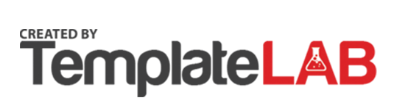